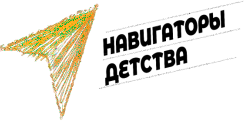 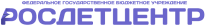 ШТАБ ВОСПИТАТЕЛЬНОЙ  РАБОТЫ
В ОБРАЗОВАТЕЛЬНОЙ  ОРГАНИЗАЦИИ
ОРГАНИЗАЦИОННО-МЕТОДИЧЕСКИЕ ОСНОВЫ ДЕЯТЕЛЬНОСТИ
Советник директора по воспитанию и взаимодействию с детскими общественными объединениями МБОУ «Могойтинская СОШ им.В.С.Анищенко» Курумканский район 

Чумакова Оксана Владимировна
Приоритетная задача Российской Федерации – формирование  новых поколений, обладающих знаниями и умениями, которые  отвечают требованиям XXI века, разделяющих традиционные  нравственные ценности, готовых к мирному созиданию и защите  Родины. Ключевым инструментом решения этой задачи является  воспитание детей.
Стратегия развития воспитания  в Российской Федерации  на период до 2025 года
Задача советников по воспитанию - помочь директору
«настроить» воспитательную работу в рамках разрабатываемых  рабочих программ воспитания и календарных планов
воспитательной работы с учетом имеющихся инфраструктурных  ресурсов и человеческого потенциала.
Воспитательную работу предлагается выстроить путем создания  коллегиального органа управления общеобразовательной  организации – Штаб воспитательной работы
общеобразовательной организации, в состав которого войдут
работники общеобразовательной организации, а также иные  заинтересованные лица, объединенные едиными целями,
содержанием и стратегиями воспитательной работы.
С учетом государственных задач осуществлена работа
по пересмотру подходов к реализации системы воспитания  в Российской Федерации. Это определено в:
Положениях Конституции Российской Федерации;
Федеральных законах, указах Президента Российской Федерации,
содержащих характеристику общественных ценностей и приоритетов
государственной политики Российской Федерации в области детства,  образования и воспитания:
Федеральный закон от 31 июля 2020 г. № 304-ФЗ «О внесении
изменений в Федеральный закон «Об образовании в Российской  Федерации» по вопросам воспитания обучающихся»;
Федеральный закон от 14.07.2022 № 261-ФЗ «О российском движении  детей и молодёжи»;
Федеральный закон от 29.12.2022 г. № 642-ФЗ О внесении изменения  в Федеральный закон «Об образовании в Российской Федерации»;
С учетом государственных задач осуществлена работа
по пересмотру подходов к реализации системы воспитания  в Российской Федерации. Это определено в:
Указ Президента Российской Федерации от 7 мая 2018 года «О национальных целях  и стратегических задачах развития Российской Федерации на период до 2024 года»
Указ Президента Российской Федерации от 09.11.2022 г. № 809 «Об утверждении
Основ	государственной	политики	по	сохранению	и	укреплению	традиционных
российских духовно-нравственных ценностей»
3.	Документах	стратегического	планирования	Российской	Федерации,	задающих
приоритеты	социально-экономического	развития	страны	и	характеризующие  перспективный технологический контекст развития детей и молодёжи:
Стратегия развития воспитания в Российской Федерации на период до 2025 года
(утверждена распоряжением Правительства Российской Федерации от 29 мая 2015 г.
№ 996-р);

План мероприятий по реализации в 2021-2025 годах Стратегии развития воспитания в Российской	Федерации на	период	до 2025 года (утвержден распоряжением Правительства Российской Федерации от 12 ноября 2020 г. № 2945-р);
С учетом государственных задач осуществлена работа
по пересмотру подходов к реализации системы воспитания  в Российской Федерации. Это определено в:
4.Федеральных государственных образовательных стандартах  дошкольного, начального общего, основного общего, среднего общего,  среднего профессионального образования с включенным  воспитательным компонентом, а также высшего образования  (направление подготовки «Образование и педагогические науки»);
5.Национальных проектах направления «Образование», в том числе  федеральный проект «Патриотическое воспитание граждан Российской  Федерации»;
Иных нормативных актах Российской Федерации, затрагивающих  сферы образования, физической культуры и спорта, культуры, семейной,  молодежной, национальной политики.
При определении содержания воспитательной деятельности Штаба  воспитательной работы необходимо руководствоваться
следующими законодательными и нормативно-правовыми актами:
Федеральный закон Российской Федерации от 29 декабря 2012 г.
№ 273-ФЗ «Об образовании в Российской Федерации» (с учетом изменений, внесенных
Федеральным законом от 29.12.2022 г. № 642-ФЗ О внесении изменения в Федеральный
закон «Об образовании в Российской Федерации);
Федеральный закон Российской Федерации от 24 июля 1998 г.
№ 124-ФЗ «Об основных гарантиях прав ребенка в Российской Федерации»;
Федеральный закон Российской Федерации от 24 июня 1999 г.
№ 120-ФЗ «Об основах системы профилактики безнадзорности
и правонарушений несовершеннолетних»;
Федеральный закон Российской Федерации от 25 июня 2002 г.
№ 114-ФЗ «О противодействии экстремисткой деятельности»;
Федеральный закон Российской Федерации от 29 декабря 2010 г.
№ 436-ФЗ «О защите детей от информации, причиняющей вред их здоровью и развитию»;
Федеральный закон Российской Федерации от 23 июня 2016 г.
№ 182-ФЗ «Об основах системы профилактики правонарушений в Российской Федерации»;
При определении содержания воспитательной деятельности Штаба  воспитательной работы необходимо руководствоваться
следующими законодательными и нормативно-правовыми актами:
Федеральный государственный образовательный стандарт начального общего образования, утвержденный
приказом Министерства просвещения Российской Федерации от 31 мая 2021 г. № 286;
Федеральный государственный образовательный стандарт основного общего образования, утвержденный приказом
Министерства просвещения Российской Федерации от 31 мая 2021 г. № 287;
Федеральный государственный образовательный стандарт среднего общего образования, утвержденный приказом
Министерства образования и науки Российской Федерации от 12 августа 2022 г. № 732;
Федеральная образовательная программа начального общего образования (утверждена приказом Министерства
просвещения РФ от 16.11.2022г. № 992);
Федеральная образовательная программа основного общего образования (утверждена приказом Министерства
просвещения РФ от 16.11.2022г. № 993);
Федеральная образовательная программа среднего общего образования (утверждена приказом Министерства  просвещения РФ от 22.11.2022г. № 1014);
Стратегия развития воспитания в Российской Федерации на период до 2025 года, утверждена распоряжением  Правительства Российской Федерации от 29 мая 2015 г. № 996-р;
План мероприятий по реализации в 2021-2025 годах Стратегии развития воспитания в Российской Федерации
на период до 2025 года, утвержденный распоряжением Правительства Российской Федерации  от 12 ноября 2020 г. № 2945-р.
Локальные акты общеобразовательной  организации
А) Положение о Штабе воспитательной работы  в общеобразовательной организации;
Б) Приказ о деятельности (продолжении деятельности) ШВР  на учебный год;
В) Приложения к приказу, описанному в пункте Б:
приложение 1 – «Состав ШВР (конкретной) образовательной  организации в 20	/20	учебном году»;
приложение 2 – «План заседаний ШВР (конкретной)  образовательной организации в 20	/20	учебном году».
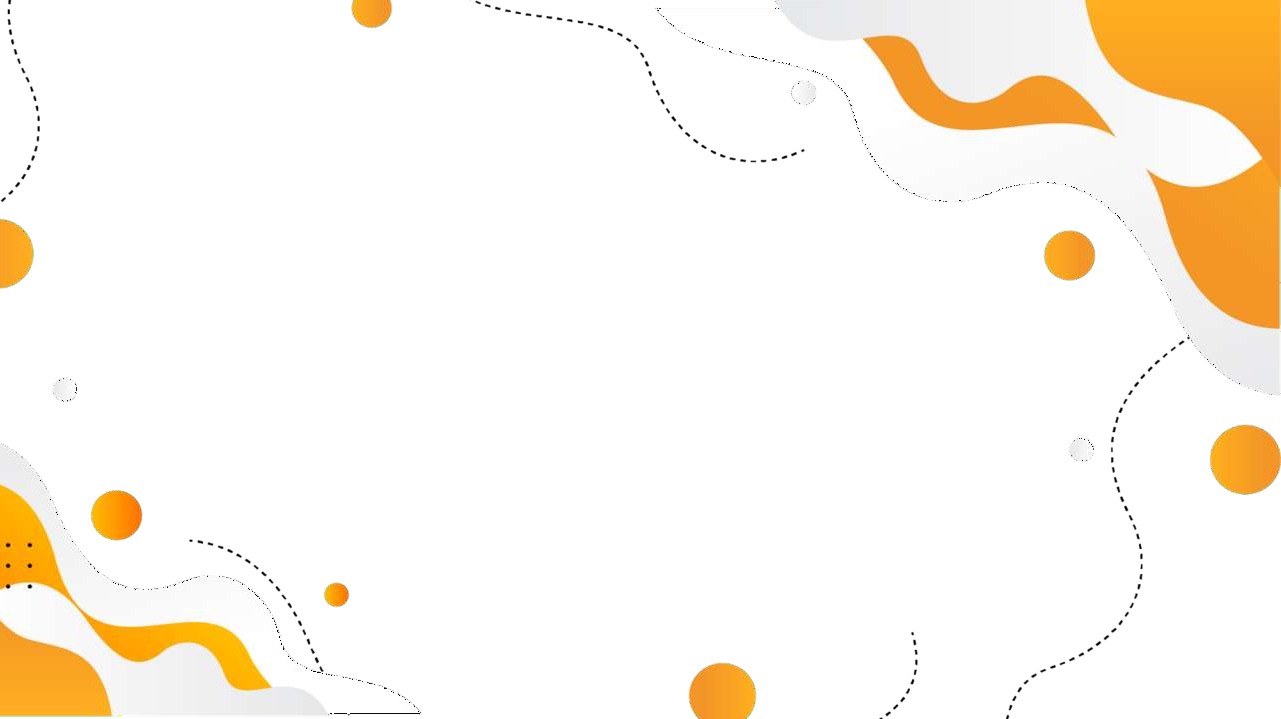 Основные понятия
– это управление процессом развития личности ребенка  через создание благоприятных для этого условий.
 	– это профессиональная деятельность педагога,  направленная на развитие личности ребенка.
 	– изменения в личности детей, которые педагоги
стремятся получить в процессе реализации своей воспитательной  деятельности. Ожидаемый, планируемый результат воспитательной  деятельности.
Основные понятия
Воспитание	–	это	управление	процессом	развития	личности  ребенка через создание благоприятных для этого условий.
Воспитательная деятельность – это профессиональная   деятельность педагога, направленная на развитие личности ребенка.
Цель воспитания – изменения в личности детей, которые педагоги  стремятся получить в процессе реализации своей воспитательной  деятельности. Ожидаемый, планируемый результат воспитательной  деятельности.
Основные понятия
– проблемы организации конкретных видов и форм  деятельности, которые необходимо решить для достижения цели  воспитания.
 	– изменения в личностном развитии детей, которые  взрослые (родители или педагоги) получили в процессе их
воспитания.
 	– многофункциональное пространство, являющееся  местом притяжения школьников, центром формирования их
креативного мышления, самореализации, профориентации,  социализации.
Основные понятия
Задачи воспитания – проблемы организации конкретных видов
и форм деятельности, которые необходимо решить для достижения  цели воспитания.
Результаты воспитания	– изменения в личностном развитии  детей, которые взрослые (родители или педагоги) получили  в процессе их воспитания.
Центр детских инициатив – многофункциональное пространство,  являющееся местом притяжения школьников, центром
формирования их креативного мышления, самореализации,  профориентации, социализации.
Примерная структура положения
о Штабе воспитательной работы общеобразовательной  организации
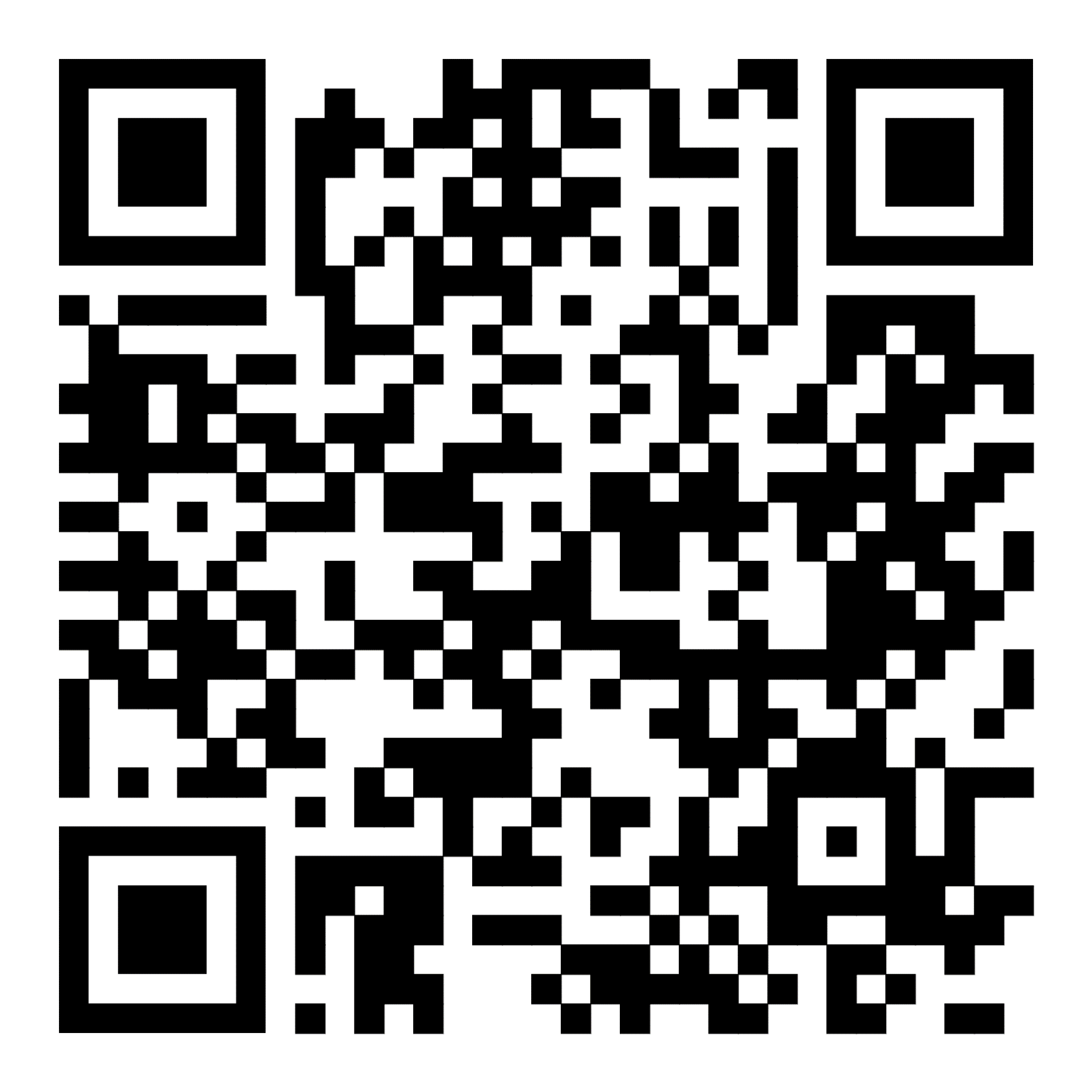 Общие положения.
Основные задачи.
Обязанности специалистов штаба.
Организация деятельности ШВР.
Права членов ШВР.
Основные направления работы.
Специалисты ШВР
Заместитель руководителя по воспитательной работе
Советник директора по воспитанию и взаимодействию с детскими общественными объединениями
Социальный педагог
Педагог-психолог
Руководитель школьного методического объединения классных руководителей
Руководитель спортивного клуба
Педагог дополнительного образования
Педагог-библиотекарь
Педагог-организатор (вожатый)
Медработник
Инспектор по делам несовершеннолетних
Заместитель руководителя
по воспитательной работе осуществляет:
планирование,	организация	и	контроль	за	организацией  воспитательной работы, в том числе профилактической;
организация,	контроль,	анализ	и	оценка	результативности	работы  ШВР;
организация взаимодействия специалистов ШВР со службами системы  профилактики (комиссией по делам несовершеннолетних, органами социальной защиты населения, здравоохранения, молодежной политики, внутренних дел, центрами занятости населения, администрациями муниципальных образований и т.д.);
организация деятельности службы	школьной медиации в образовательной организации.
Руководитель спортивного клуба  осуществляет:
пропаганда здорового образа жизни;
привлечение к занятиям спортом максимального числа  обучающихся, в том числе состоящих на  разных видах учета  или требующих особого педагогического внимания;
организация и   проведение спортивно-массовых мероприятий  с детьми.
Социальный педагог осуществляет:
контроль за организацией профилактической деятельности классных руководителей;
профилактика	социальных	рисков,	выявление	детей	и	семей,	находящихся	в	социально
опасном положении, требующих особого педагогического внимания;
разработка мер по профилактике социальных девиаций среди обучающихся;
индивидуальная	работа	с	обучающимися,	находящимися	на	профилактических	учетах
различного вида (в т.ч. вовлечение обучающихся в досуговую деятельность во внеурочное
и каникулярное время);
взаимодействие с центрами занятости населения по трудоустройству детей, находящихся  в социально опасном положении;
реализация	восстановительных	технологий	в	рамках	деятельности	службы	школьной  медиации в образовательной организации;
составление социального паспорта образовательной организации и на основе его анализа формирование прогнозов тенденций изменения ситуации в образовательной организации
с	целью	внесения	предложений	по	корректировке	плана	воспитательной	работы
образовательного учреждения.
Педагог-психолог осуществляет:
работу с обучающимися, родителями (законными представителями несовершеннолетних), педагогическим коллективом, оказание им психологической поддержки, в том числе помощи в разрешении межличностных конфликтов с применением восстановительных технологий и медиации;
выявление причин возникновения проблемных ситуаций между обучающимися, а также оказание  психологической помощи обучающимся, которые в этом нуждаются;
оказание	методической	помощи	специалистам ШВР	в	работе	с	детьми,	требующими	особого
педагогического внимания;
оказание	квалифицированной помощи ребёнку	 в	саморазвитии,	самооценке,	самоутверждении,
самореализации;
консультирование	педагогов	и родителей (законных представителей) по вопросам развития,
социализации и адаптации обучающихся;
работа по профилактике девиантного поведения обучающихся, в том числе суицидального поведения, формирование жизнестойкости, навыков эффективного социального взаимодействия, позитивного общения, конструктивного разрешения конфликтных ситуаций;
реализация	восстановительных технологий	в рамках деятельности службы школьной медиации в образовательной организации.
Педагог дополнительного образования  осуществляет:
организация	и	проведение	культурно-массовых	мероприятий,  в том числе участие в социально значимых проектах и акциях;
вовлечение	во	внеурочную	деятельность	обучающихся,	в	том  числе требующих особого педагогического внимания.
Педагог-организатор (вожатый)  осуществляет:
организация работы органов ученического самоуправления;
формирование у обучающихся, требующих особого внимания,  активной жизненной позиции, вовлечение их в социально  значимые мероприятия;
вовлечение обучающихся в работу детских и молодёжных  общественных организаций и объединений.
Педагог-библиотекарь осуществляет:
участие в просветительской работе с обучающимися, родителями  (законными представителями несовершеннолетних), педагогами.
оказание воспитательного воздействия через подбор литературы  с учетом индивидуальных особенностей и проблем личностного  развития обучающихся;
популяризация художественных произведений, содействующих  морально-нравственному развитию, повышению уровня самосознания  обучающихся;
организация дискуссий, литературных гостиных и других мероприятий  в целях более углубленного понимания обучающимися  художественных произведений, обсуждения морально-нравственных  дилемм в среде сверстников, развития культуры общения.
Советник директора по воспитанию  и взаимодействию с детскими  общественными объединениями:
обеспечивает взаимодействие органов школьного самоуправления, педагогического коллектива и детских общественных организаций;
инициирование и сопровождение создания новых форм совместной деятельности детей и взрослых (например, школьного медиацентра; сбора школьного актива; выездного палаточного лагеря и т.п.);
участие в проведении педагогических советов или заседаний МО учителей-предметников на темы реализации воспитательного  потенциала урока и отдельных учебных предметов;
развитие предметно-эстетической среды школы, центров детских инициатив и др. компонентов воспитательной среды школы через  привлечение обучающихся, с учетом ценностей, нормы и традиции школы;
осуществление взаимодействия с различными общественными организациями по предупреждению негативного и противоправного поведения обучающихся;
осуществляет взаимодействие с родителями.
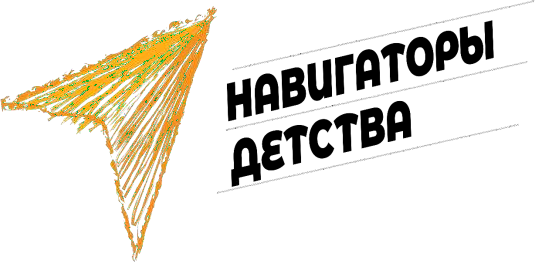 Спасибо за внимание!
Задание: предложить свое решение  по предложенному кейсу.
Алгоритм решения кейсового задания:
Анализ ситуации.
Сбор идей в режиме «мозгового штурма». Обсуждение и выбор  наиболее эффективного решения.
Обсуждение рисков предлагаемого решения (с какими  проблемами можно столкнуться при реализации предлагаемого  решения) и способов их минимизации.
Подготовка выступления от группы.
Время на работу – 20 минут